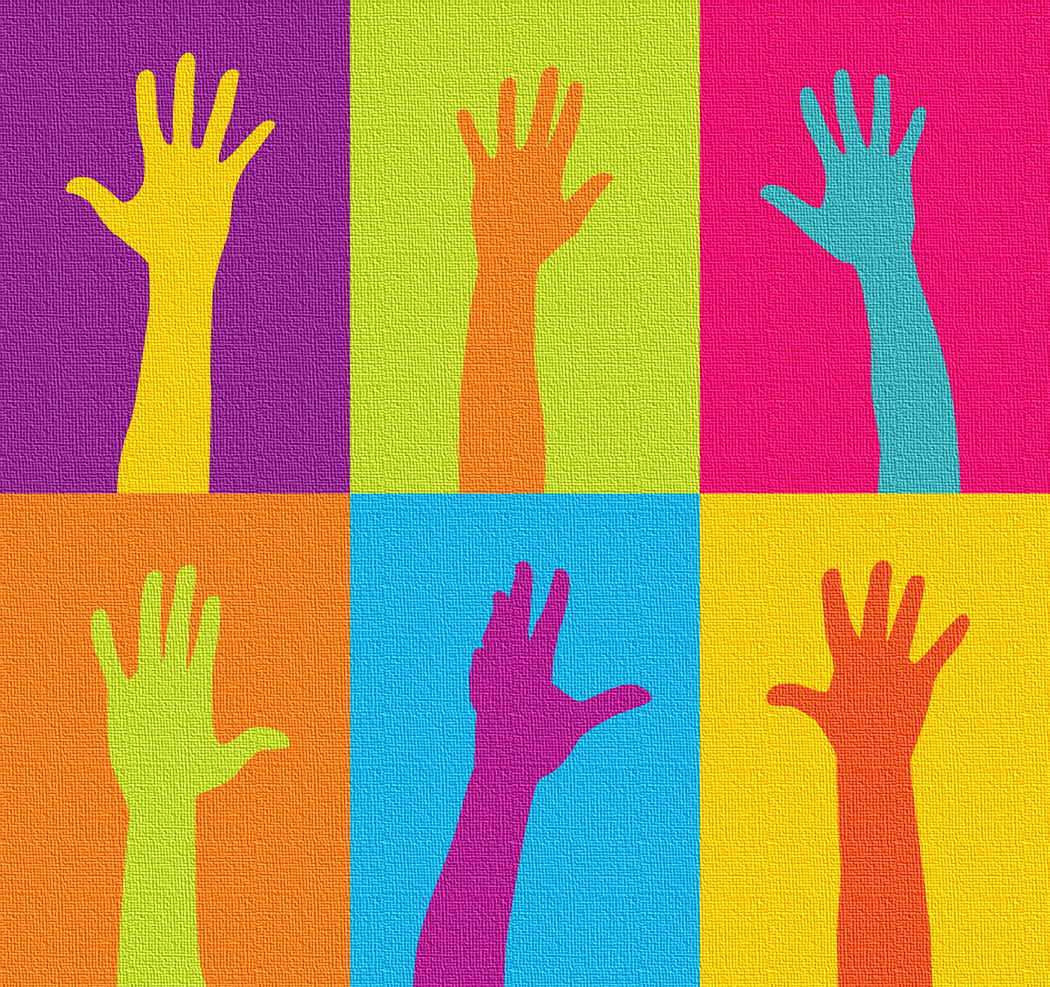 Volunteers
More Work?orMore Work Force!
Create an effective,relevant-to-your-library,volunteer management program
[Speaker Notes: Do you use volunteers at your library?  Should you use volunteers at your library?  If you do use volunteers, do you use them to your best advantage or are they just one more thing for you to “take care of”?  In this next hour I hope to help you see volunteers as a way to expand and enhance your services and do this with as little of your valuable time as possible.  I know how small your library staff can be, maybe you are the whole staff!  So what do you do with those eager folks who just show up and want to “help”?]
It’s Your Lucky Day!  I’m here to help!
What am I going to do with this guy???
Welcome to the Library
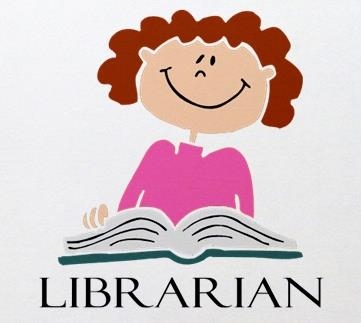 [Speaker Notes: We all know them, the eager beaver do-gooders that just show up on your doorstep. (talk about slide)  I have heard it from libraries and nonprofits many times:  “Oh we don’t use volunteers if we can help it.  Volunteers are a lot of work!  They need lots of care and feeding and I have too much of my own work to do!  First I have to stop and think of something for them to do, then show them how to do it and they usually just mess things up and then I have to fix that too!  But if I just send them away, they’ll tell everyone in the community how “unfriendly” their local public librarian treated them.  So, I just give them some meaningless busy work (dust the books, or sharpen pencils) so they will stay out of my hair”.   But what if… that guy you have busy dusting books has some highly valuable skills that he would just love to share with your library?]
What Kind of Help Does Your Library Need?
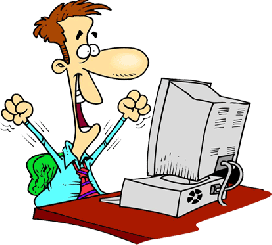 Free Graphic Design Artwork for Your Publications
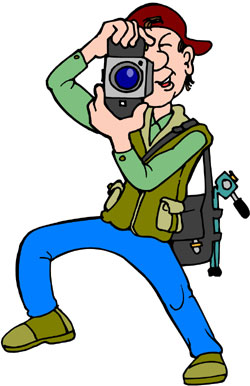 Professional Photographer for your Library Events
Professional Clown for Events at Your Library
[Speaker Notes: What if he is a trained professional clown who would help with story-time for free.  Or a graphic artist that wants to create community outreach brochures and posters for free!  How about a multi-lingual ESL instructor or professional photographer?  All those great services you would love to offer your community but never have the staff time or funding to do them.  The possibilities are endless, and those highly skilled volunteers are in your community just waiting for you to ask for their help.  And a big plus:  once they are an engaged and productive volunteer, you will have the best group of library advocates you could ever wish for.]
Plan, Plan, Plan!!

Staff acceptance and involvement:  This is crucial to effective use and retention of volunteers.  If staff does not feel comfortable and appreciative of volunteers, the volunteers know it and will not stay.  Sometimes staff will view volunteers as competition for their jobs.  NEVER place a volunteer in a position that replaces or could be seen as replacement of paid staff, especially where customer privacy is an issue.  Volunteers are for assistance with and expansion of your programs, not to replace paid staff.









Write a Volunteer Policy:  Your policy should clearly define how, when and where you use volunteers.  Stick to your policy and make sure all staff have read and understand the volunteer process.  This should help staff become more accepting of volunteers in your library.
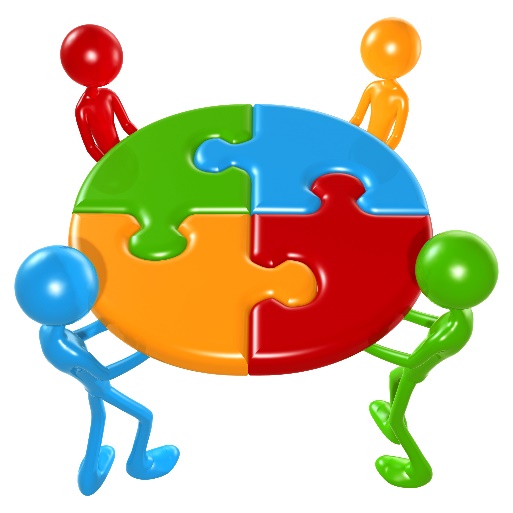 [Speaker Notes: Back to how to deal with that impromptu volunteer.  Have a plan!  You wouldn’t hire a new employee without a formal application, interview and screening process, so why would you put a volunteer to work without having gone through a similar process?  I know, that all sounds like a lot of work just to bring in volunteers.  But, there are many tools, forms, position descriptions and policies available free that can be modified to fit your libraries needs. Volunteers are not free, but they can cost-effectively extend library services.  Before you begin using volunteers, several areas should be addressed.]
What can volunteers do?  Ask your staff!  Identify needs or wants to supplement and enhance your library programs.  Don’t be afraid to dream big, there are very talented and skilled people in your community that are just waiting to share their time and knowledge.














Develop Position Descriptions: Start small with routine volunteer positions, but stay open to those volunteers who wish to share special skills that you hadn’t even thought of.  How about asking a local software developer to teach a basic code class?
After School Teen Computer Coach!
How can we find the time to help seniors learn to Skype?
[Speaker Notes: Again, don’t do this from scratch!  There are many on-line resources for well developed position descriptions that are free to copy and modify for your library program.]
And More Pieces of the Plan
Create a formal application form:  There are many free forms available that can be modified to fit your needs.  Be sure to request references and inform the potential volunteer that you may/will conduct a background check.  Even people you may have known for years or children of staff should fill out application forms.






Protect Your Library:  Know the laws on using volunteers in your area.  Does your liability insurance cover volunteers?  Have policies in place for grievance, background checks, termination and volunteer rights.  Good resources for this information is your state Attorney General, Human Resources Department, your State Library.
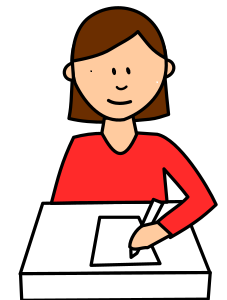 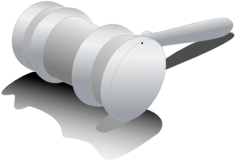 [Speaker Notes: But, background checks cost $$ you say?  Well, yes they do.  There is a growing trend in many non-profits to ask the volunteer to pay for the background check.  They can count it as a donation to your organization and you will be surprised how willing they are to do this!  After all, they came to you wanting to help, not cause a financial hardship.  Just explain that the background check is required by library policy.]
Supervision and Scheduling Volunteers:  Identify a staff member or members who will be assigned the responsibility of recruiting, screening, and assigning volunteers.  Consider creating a Director of Volunteers position as your program grows.





The person tasked with volunteer management may not be the person who trains and directly supervises volunteers. 
The staff member responsible for the area where the volunteer will work is usually best suited for training and direct supervision.  Don’t have a staff member to do this job? Consider recruiting a “volunteer”, volunteer manager.
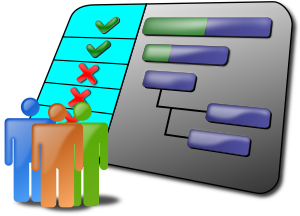 [Speaker Notes: Give real examples: tbs inspectors, bulk mail, childrens program]
A Volunteer Handbook can be Useful Tool:  Include things like your mission, vision and value statements.  Safety policies, position descriptions, contact information, map of emergency exits, dress codes, proper conduct, library parking and of course a welcome letter or statement.  This establishes all the rules and expectations for volunteers in a written form that you can give a new volunteer during orientation.  No surprises for you or your volunteers!




And The Final Piece of the Plan
Volunteer management training:  There are many free and well done on-line sources to answer most any volunteer management training needs.  Learn best practices and what is trending in the profession.  Another great knowledge source is local volunteer manager associations. Network and learn from experienced people in the field.
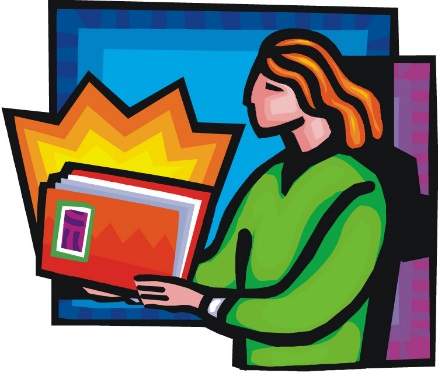 [Speaker Notes: Southwest Idaho’s local volunteer managers association just celebrated 20 years of service.  This has personally been the best source of information and training I have found.  Networking with peers in your profession is invaluable.  But if such a group is not available in your area, the online training sources that I will provide links to are excellent!  Many are written and presented by the top Volunteer Management trainers of today.]
Ready, Set, GO! Now you can say Yes to Mr. Do-Gooder

Finding Great Volunteers:  Recruiting volunteers is easier than ever!  With many free on-line tools available, new volunteer recruits find you!  VolunteerMatch.org is not only a great place to post your opportunity, it is an amazing source of free volunteer management training.  Your local United Way may host a volunteer matching website as well.  Does your local paper have a “Somebody needs You” column?

Of course, word of mouth from existing volunteers is still a great source.  Look into “paid” volunteer options such as AmeriCorps-Vista or the Title V Older Worker program.   Remember, if you get too many applicants, you don’t have to say yes to them all!  Start small with one or two excellent volunteers and build from there.
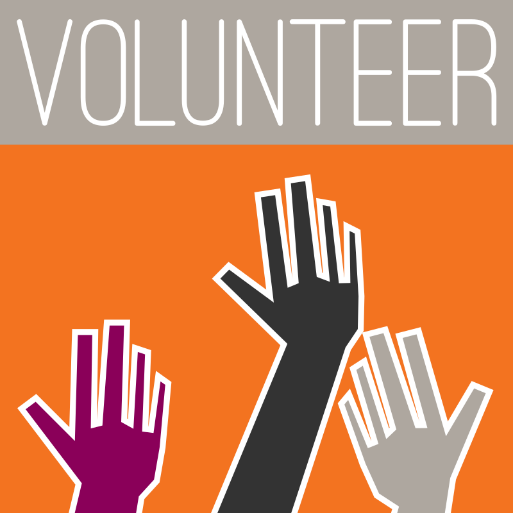 [Speaker Notes: I have been using on-line recruiting tools since 1999.  They have become the most productive recruitment tools in my tool belt.  Especially for those ongoing needs; I can post the position, update it periodically and make it active or inactive as needed. I can also link those positions to the volunteer page on our website.  I can post pictures, a detailed volunteer position, minimum requirements (ask for that commitment here and volunteers will come in already expecting to give a certain amount of time), skills required, and anything else I need to filter out the volunteers that won’t fit the job I am posting. 

 Other great recruiting sources: community service groups such as RSVP and the Telephone Pioneers and even local businesses have been a source for reliable and knowledgeable volunteers.]
Orientation, Interview and Placement:  All volunteers should go through this process, just like new staff.  Always ask for a minimum commitment.  This may vary from position to position. Make it very clear that you expect a certain standard of quality and workplace behavior, and just what that standard is.






Screening and Background Checks:  Ask for and check references. The extent of the background check will be determined by where and with whom the volunteers will be working.  At a minimum, you should look them up on your state’s repository and your local sheriffs' site.  This will give you some idea of who you are dealing with.  If they are going to be working alone with a vulnerable population, do a full background check.
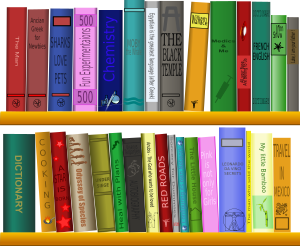 And in this section of the Library we have books!
[Speaker Notes: Yes, You can ask for excellence from your volunteers!  When they know what to expect, they are more likely to commit to the position.  If it really doesn’t fit their idea of volunteer work, they will let you know up-front and it will save both your time and the volunteers time.

Proper placement is crucial to the success of both staff buy-in and volunteer retention.  The interview process should give you a good idea of which positions will be the best fit.  This is where that volunteer management training helps.  Learn great interview technics and the best way to tactfully redirect a volunteer to the best fitting position.  Just because they are volunteers doesn’t mean they get to choose what they do!

Background checks can be expensive!  If you don’t have access to either free or very reduced checking service, ask the volunteer to pay for their own background check.  This is common practice at hospitals and many other organizations that use volunteers, so don’t be afraid to require payment.  After all, the volunteer has come to you to offer help and save the library money.  They really shouldn’t mind paying for the check.  Some volunteers even come in with a current background check in hand because they know it will be required.]
Training:   Training volunteers is essential to creating a volunteer program that will produce more “work force” rather than just “more work”.  If you want excellence from your volunteers, you need to train them to do excellent work.  Training should be done by the staff member who will directly supervise their work.  Of course those highly skilled volunteers that will add value to your services by providing skills and services that staff do not have, won’t need training for their position but they do need supervision and clear guidelines.  They need to know what they can or can not do.  

Evaluation:   As you would evaluate any program or employee, volunteers and your volunteer program should go through periodic evaluation.  Volunteers, just like staff, can be “let go” if they are not working up to the standards they agreed to during orientation.
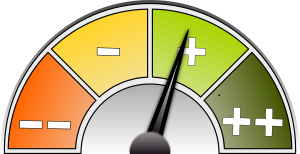 Evaluate!  
Always strive for Excellence
[Speaker Notes: Fire a volunteer?  Yes you can!  But do it with the same process as you would an employee.  I find that if the problem is performance, possibly the volunteer is just not in the correct position.  If you have other positions that might be a better fit for the volunteer, offer that as an alternative to letting the volunteer go.  But if the problem is behavioral or legal issues, then document the observed problem,  any verbal warnings given to volunteers, and dismissal.   A regular evaluation process usually has all the documentation you will need.  Be tactful of course, but be firm.  Volunteers who do not abide by library rules are too disruptive to your organization and have to be dealt with.  Fortunately, this is not often.  In 25 years I have only had to “fire” 2 volunteers.]
Retention/Recognition:  The longer you can retain your volunteers, the less training and supervision for staff.  And retention is much easier than constant training.  Recognition is essential to retention.  Just a simple greeting and thank you each time the volunteer comes to the library is the first and possibly most important form of recognition.  Celebrate milestones and accomplishments!  








Tracking/Statistics:  Keeping track of volunteer information and hours of service can be as simple as a spreadsheet, or as elaborate as commercially available volunteer tracking database software.  It all depends on the size of your program and what statistics you want to track.  Whatever method you use, this is a time consuming part of a volunteer program.  Consider recruiting a volunteer to keep up with the data-entry.
A Solute to our Fabulous Volunteers!
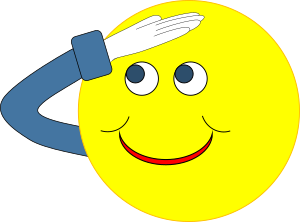 [Speaker Notes: Show the volunteers the end results of tasks they are working on.  “thanks to the large mailing you helped us with, we have issued X number of new library cards”   Have a yearly recognition event.  It doesn’t have to be expensive or elaborate, just a way to say thank you in a slightly larger format.  Create a recognition wall for those high achievers.  I have space for both years of service and hours of service.

Volunteer tracking software is getting better and cheaper all the time.  I use Volgistics, a volunteer tracking software package written for non-profits.  The price is dependent on the number of volunteer records you need.  The data is stored on a remote, secure server with Volgistics, so there is no local tech service needed except for initial set up.  

Free options for volunteer tracking are Excel spreadsheets or Google tools.  There are great on-line tutorials available for Google tools and they seem to be fairly customizable.]
Get Involved CollaborativeArizona, California, Idaho and Texas
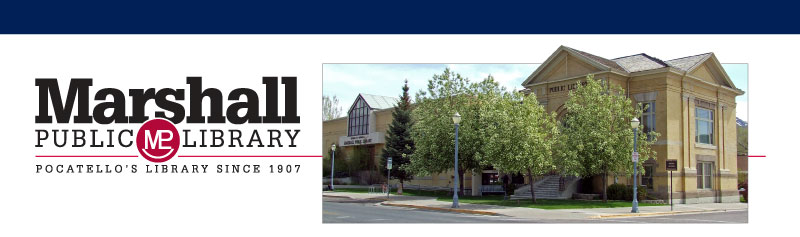 Join colleagues on a closed Facebook Group for sharing volunteerism information, ideas, and problem-solving.
Two ways to Join:
Search for Get Involved: Powered by Your Library on Facebook

OR contact your state, providing your preferred e-mail address :  
Idaho: sue.walker@libraries.idaho.gov 
Arizona: Donna Throckmorton dthrockmorton@azlibrary.gov 
California: Carla Lehn clehn@califa.org 
Texas: jpeters@tsl.texas.gov
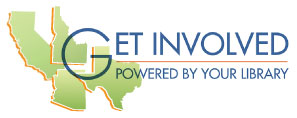 [Speaker Notes: An awesome resource for libraries located in Arizona, California, Idaho or Texas-- Get Involved: Powered By Your Library began as a California statewide initiative designed to expand the visibility and contributions of skilled volunteers through public libraries. The initiative’s success led to a 3-year grant to a collaborative of 4 state library agencies – Arizona, California, Idaho and Texas – from the Institute for Museum and Library Services’ Laura Bush 21st Century Librarian Program.  By joining, your library receives free access to Volunteer Match Premium tools, great online resources, idea and resource sharing within your group, free on-line volunteer management training, a widget for your website and much more.  The Get Involved resource  clearing house on the California State Library website is available to anyone!  It has a wealth of Information; training, forms, stock photos, and links to much more.  I have included a link on the resource slides at the end of this presentation.]
Resource List
Created by Sheila Winther, Volunteer Services Coordinator, Idaho Commission for Libraries
Recruiting 
VolunteerMatch.  <http://www.volunteermatch.org/>  Volunteer matching website sponsored by Points of Light.  List your organization’s needs and get connected with people in your community who wish to volunteer.  This site also has many useful volunteer management training tools. Free or expanded tools for a fee Very powerful resource.
United Way.  < http://www.unitedway.org/  >  Directory of Volunteer Centers with interactive volunteer recruiting tools.  Find your local United Way Center and list your organization’s needs and getconnected with people who wish to volunteer.  
Telecom Pioneers of America.  http://www.telecompioneers.org/  Retired and active telecom company employees, very active in community volunteerism. Under member services, find your local chapter 
Retired Senior Volunteer Program.  http://www.nationalservice.gov/programs/senior-corps/rsvp   A national program with local volunteer centers.  Sign up to be an RSVP site and post opportunities for senior volunteers in your area. 
AmeriCorps Vista http://www.nationalservice.gov/programs/americorps/americorps-vista    Learn how to apply to have a Vista Volunteer assigned to your library.
Title V Older Worker Programs  http://www.doleta.gov/regs/statutes/olderam.cfm
[Speaker Notes: These are sites I use frequently and have found safe and useful.]
Resources Continued
Appreciation 
There are many sites to choose from.  These are just a few I have used in the recent past.
Positive Promotions   <http://www.positivepromotions.com/>   source for gifts, books and ideas to recognize and reward volunteers. 
Volunteer Gifts.com  <http://www.volunteergifts.com>  And more gifts! 
Free Clipart  https://openclipart.org/
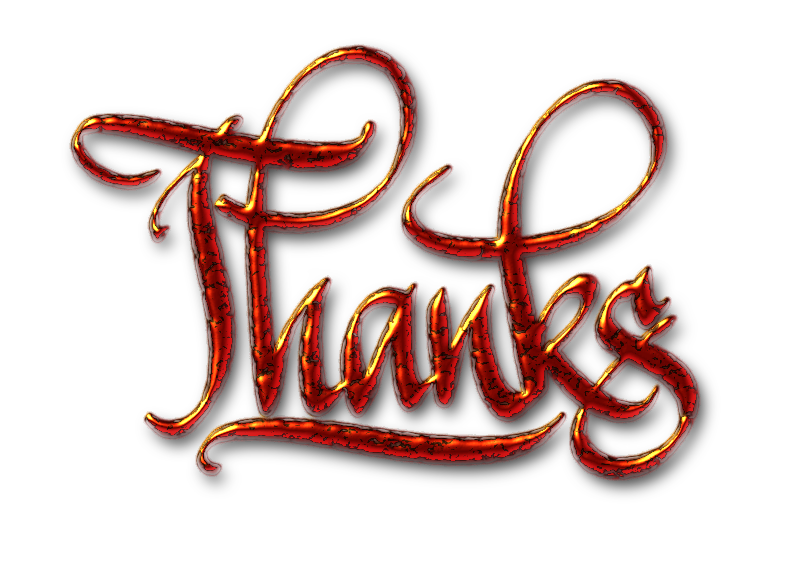 Resources Continued
Associations and Professional Development 
VolunteerMatch:  http://learn.volunteermatch.org/   Great source for Volunteer management training tools and examples!
Get Involved Powered by your Library: http://www.getinvolvedca.org/  This site is geared toward libraries, but resources will work for almost any volunteer program.  There is also a wealth of volunteer management training, position descriptions, volunteer policies, forms forms forms all free of charge.  Take time to really explore this site. 
Free Management Library, by Carter McNamara.  Authenticity Consulting, 1999.  <http://www.managementhelp.org/staffing/outsrcng/volnteer/volnteer.htm>  Very useful for program development.  
Points of Light Foundation.  http://www.pointsoflight.org/   Points of Light Foundation is created as an independent, nonpartisan, nonprofit organization to encourage and empower the spirit of service
The Corporation for National and Community Service (CNCS) http://www.nationalservice.gov/ is a federal agency that engages more than 5 million Americans in service through its core programs -- Senior Corps, AmeriCorps, and the Social Innovation Fund -- and leads President Obama’s national call to service initiative, United We Serve.
Resources Continued

Association of Leaders In Volunteer Engagement AL!VE   http://volunteeralive.org/  National volunteer leaders association. This site offers a certificate course on volunteer management
Get Involved Volunteer Hub  http://libraries.volunteermatch.org/ 
 
Volunteer Today—The Electronic Gazette for Volunteerism (currently under construction, but keep checking because they have been a wonderful resource site in the past)  www.volunteertoday.com
 
Energize, Inc. Especially for leaders of volunteers  www.energizeinc.com

Thank You for your time and Attention!  Questions Please.
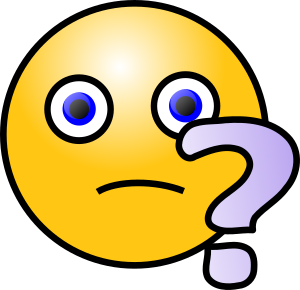